Organic Chemistry
Topics 10 & 20
Chapter 22
PART 1: Naming Organic Compounds
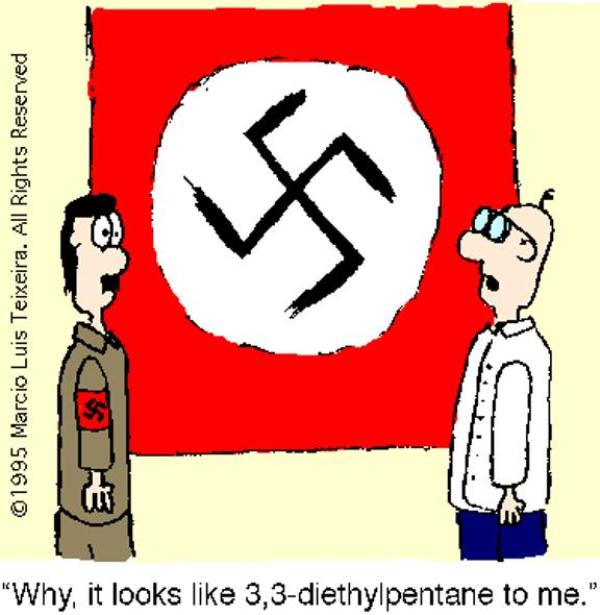 Formulas for organic compounds:
empirical
molecular
structural
Empirical Formulas
Empirical formula: simplest whole number ratio of the atoms it contains.
Example: What is the empirical formula of ethane, C2H6?
CH3
Molecular Formulas
Molecular: actual number of atoms of each present. It can be deduced if both the empirical formula and relative molecular mass, Mr, are known.
Example: What is the molecular formula of a compound with relative molecular mass, Mr, of 30 and an empirical formula of CH3?
2(CH3) = C2H6
Mr CH3 = 15
30/15 = 2
Structural Formulas
Structural: representation of molecule showing how the atoms are bonded to each other.
Full structural formula – graphic formula showing every bond and atom.  Usually 90 and 180 angles are used to show the bonds because this is the clearest representation on a 2-dimensional page, although it is not the true geometry of the molecule. (MUST DRAW H’s!)
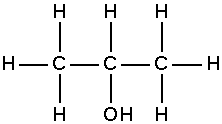 Structural Formulas
Structural: representation of molecule showing how the atoms are bonded to each other.
Condensed structural formula – often omits bonds where they can be assumed, and groups atoms together.  It contains the minimum information needed to describe the molecule unambiguously.
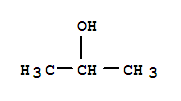 Structural Formulas
Structural: representation of molecule showing how the atoms are bonded to each other.
Stereochemical formula – attempts to show the relative position of atoms and groups around carbon in three dimensions.  The convention is that a bond coming out of the page is shown as a solid, enlarging wedge; a bond sticking behind the page is shown as a dotted line; a bond in the plane of the paper is a solid line.
Examples: 	methanol, CH3OH		ethene, C2H4
Example: different formulas applied to 3 compounds
CH3
CH2O
CH2O
C2H6
C2H4O2
C6H12O6
CH3CH3
CH3COOH
CHO(CHOH)4CH2OH
IUPAC: International Union of Pure and Applied Chemistry
International, non-governmental organization that is best known for its system of nomenclature, which is now recognized as the world authority in this field.
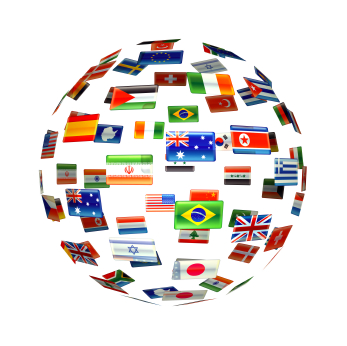 Rule #1: Identify the longest chain of carbon atoms
The longest chain of carbon atoms gives the stem/root of the name as shown in the table below:
Rule #1: Identify the longest chain of carbon atoms
If two chains have equal lengths, pick the one with more branch points.
Rule #2: Number the carbons in the main chain
Number chain to minimize the position/number of the following in order of priority:
thing you’re naming the compound after (double bond if alkene; -OH group if alcohol, etc)
	note: for multiple double bonds -diene, -triene, -tetraene
first branch/substituent group 
If both ends have the same first branching number, then number chain to minimize position of second branch (and then third and so on).
if still in need of a tie breaker, minimize # of substituent group that comes first alphabetically

Note: in cyclic and aromatic (benzene derivatives) compounds, no number needed if only one substituent.
Rule #3: Identify the functional group and attach appropriate suffix
Note: the name for the stem/root is derived from the longest carbon chain, which may include the carbon of the functional group.
Rule #3: Identify the functional group and attach appropriate suffix
Note: the name for the stem/root is derived from the longest carbon chain, which may include the carbon of the functional group.
Rule #3: Identify the functional group and attach appropriate suffix
Note: the name for the stem/root is derived from the longest carbon chain, which may include the carbon of the functional group.
Rule #3: Identify the functional group and attach appropriate suffix
Note: the name for the stem/root is derived from the longest carbon chain, which may include the carbon of the functional group.
Rule #3: Identify the functional group and attach appropriate suffix
Note: the name for the stem/root is derived from the longest carbon chain, which may include the carbon of the functional group.
Rule #3: Identify the functional group and attach appropriate suffix
Note: the name for the stem/root is derived from the longest carbon chain, which may include the carbon of the functional group.
Rule #3: Identify the functional group and attach appropriate suffix
Note: the name for the stem/root is derived from the longest carbon chain, which may include the carbon of the functional group.
Rule #3: Identify the functional group and attach appropriate suffix
Note: the name for the stem/root is derived from the longest carbon chain, which may include the carbon of the functional group.
Rule #3: Identify the functional group and attach appropriate suffix
Note: the name for the stem/root is derived from the longest carbon chain, which may include the carbon of the functional group.
Amine functional group*
primary amines have an –NH2 group which can undergo substitution by alkyl groups, giving rise to secondary and tertiary amines.  These are named using N- to show the position of the substituents.
Example 1: (primary amine)



Example 2: (secondary amine)



Example 3: (tertiary amine)
propanamine(or 1-aminopropane)
N-methylpropanamine
N,N-dimethylpropanamine
Rule #3: Identify the functional group and attach appropriate suffix
Note: the name for the stem/root is derived from the longest carbon chain, which may include the carbon of the functional group.
Amide functional group*
acid derivatives where the –OH of the acid has been replaced by –N<
Example 1: (primary amide)



Example 2: (secondary amide)



Example 3: (tertiary amide)
propanamide
N-methylpropanamide
N,N-dimethylpropanamide
Rule #3: Identify the functional group and attach appropriate suffix
Note: the name for the stem/root is derived from the longest carbon chain, which may include the carbon of the functional group.
Ester functional group*
organic salts where the alkyl group of the alcohol has replaced the hydrogen of the carboxylic acid.  Their name puts the alkyl group first, followed by the name of the acid anion.  
Example: C2H5COOCH3
methylpropanoate
(alkyl group has replaced the hydrogen of the carboxylic acid)
name = alkyl group + name of acid anion
Indicating position of the functional group
shown by a number inserted before the functional group ending.  The number refers to the carbon atom to which the functional group is attached when the chain is numbered starting at the end that will give the smallest number to the group.
Example 1:
Example 2:
Indicating position of the functional group
shown by a number inserted before the functional group ending.  The number refers to the carbon atom to which the functional group is attached when the chain is numbered starting at the end that will give the smallest number to the group.
Example 1:
Example 2:
2-propanol
1-butene
or propan-2-ol
or but-1-ene
Indicating position of the functional group
Sometimes a functional group can only be in one place, and in these cases we do not need to give a number to show its position.
Example 1:
Example 2:
Rule #4: Identify the side chains or substituent groups
Assign number of carbon at point of attachment.
Rule #4: Identify the side chains or substituent groups
Assign number of carbon at point of attachment.
Rule #5: Assemble name as a single word  #, substituent, root, suffix
List substituents alphabetically 
(i.e. butyl- before methyl-)
If multiples of one substituent are present: “di-,” “tri-,” “tetra,” etc.
Note: “di-,” “tri-,” “tetra,” etc. aren’t part of alphabetical name (i.e. triethyl- before dimethyl-)
punctuation: commas between numbers; hyphens between numbers and letters; merged into one word (exception: acid = word #2 for carboxylic acids)
EXAMPLES:
EXAMPLES:
cyclohexane
propyl
1,3-
di
methyl
-2-
EXAMPLES:
EXAMPLES:
EXAMPLES:
-3-
heptene
dimethyl
2,5-
or2,3-dimethylhept-3-ene
EXAMPLES:
EXAMPLES:
2
2
1
1
-methyl
-bromo-
benzene
EXAMPLES:
2
1
-methyl
1
-bromo-
benzene
2
OR…
EXAMPLES:
EXAMPLES:
ortho- or o-
meta- or m-
para- or p-
toluene
-bromo
2
or o-bromotoluene
For fun, what would this one be?
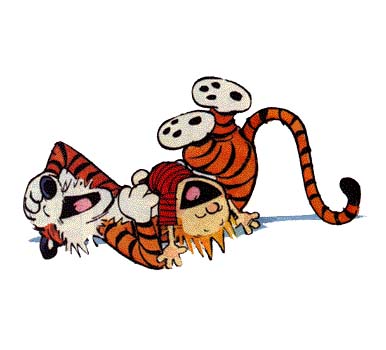 paradox
For fun, what would this one be?
metaphor
For fun, what would this one be?
“ferrous” wheel
For fun, what would this one be?
Mercedes benzene